European Funding Opportunitiesfor Capacity Building
National Volunteer Management Conference
Léargas manage national and international programmes in youth work, volunteering, sport, education and training including Erasmus+, European Solidarity Corps and eTwinning
Schools Education
Adult Education
Sport
Youth
Vocational Education & Training
European Solidarity Corps Volunteering
Programme Priorities
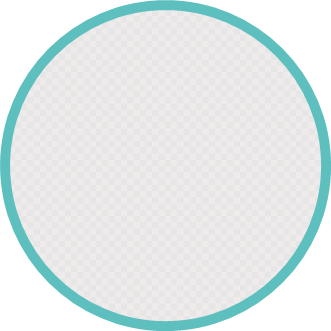 Participation in democratic life, common values and civic engagement
Environment and fight against climate change
Digital Transformation
Inclusion & Diversity
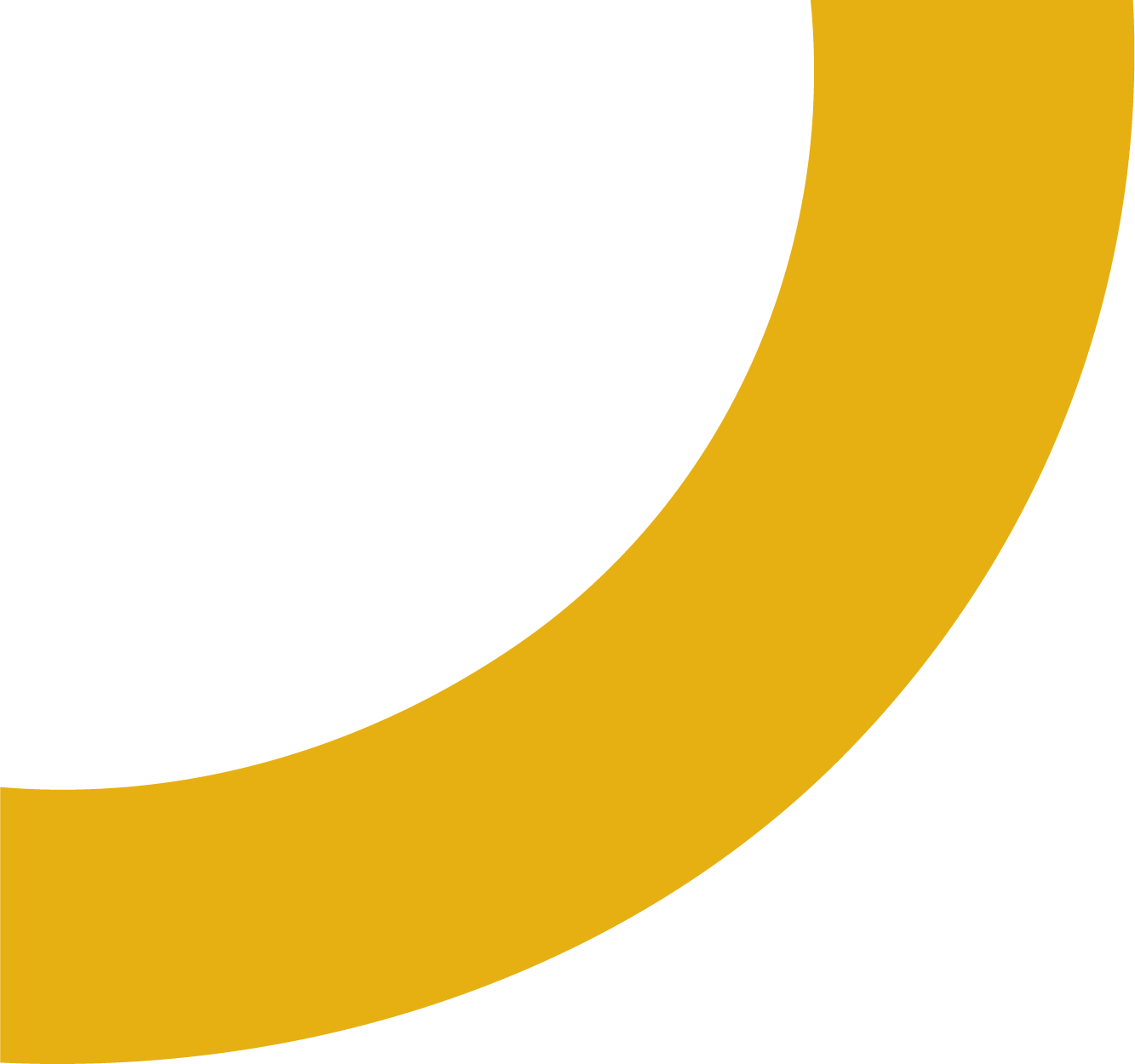 Over to You:

Your Name

Your Organisation
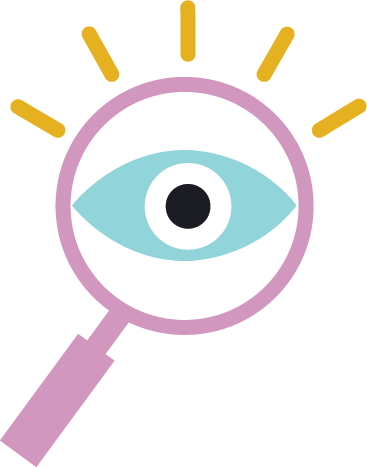 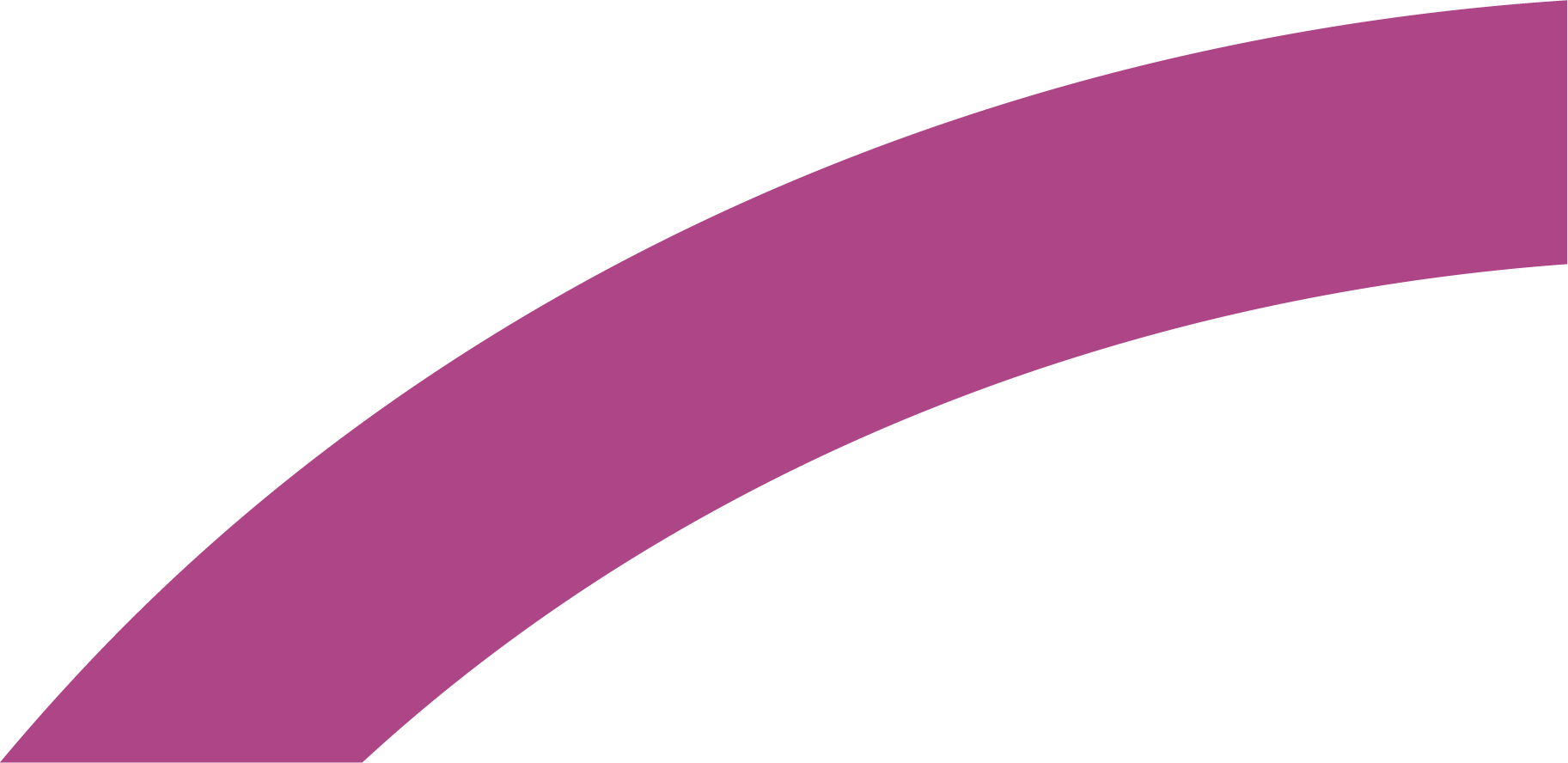 European Solidarity Corps- Volunteering
Benefits to Organisations

Entry into the programme is through a single point- Quality Label.

ESC Quality Label lets you define your organisation objectives, targets and budgets in compliance with the principles, objectives and quality standards of the European Solidarity Corps.

Once awarded the Quality Label- direct access to funding until 2027/8

Organisations have a pool of full-time volunteers that are motivated committed and ready to support your work.
The European Solidarity Corps – State of Play in Ireland
Volunteering Projects
64 organisations/ 42 active organisations
Representing Youth, Social Justice, Community Engagement, Arts and Heritage.
ESC Solidarity
Seen and Heard '24
Adult Education in Erasmus+

All forms of 
non-vocational 
adult education, whether of a formal, nonformal
or informal nature
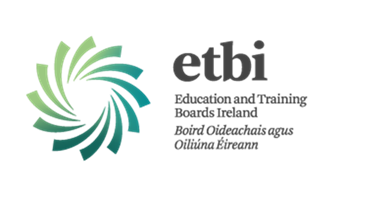 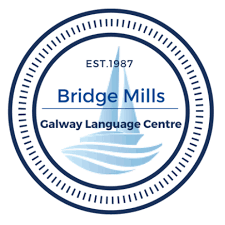 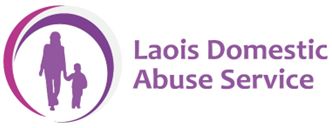 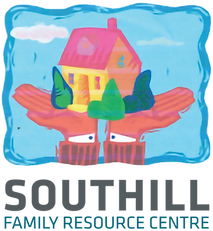 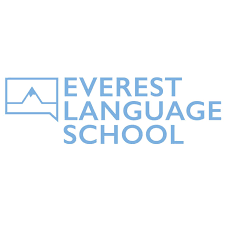 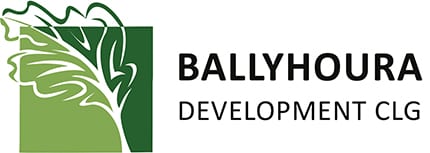 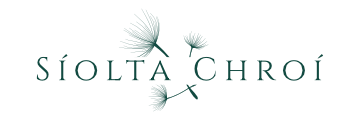 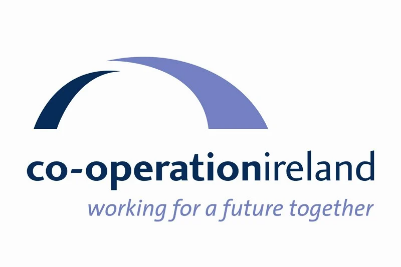 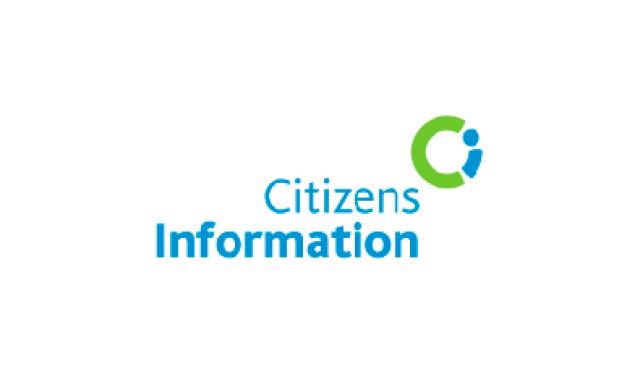 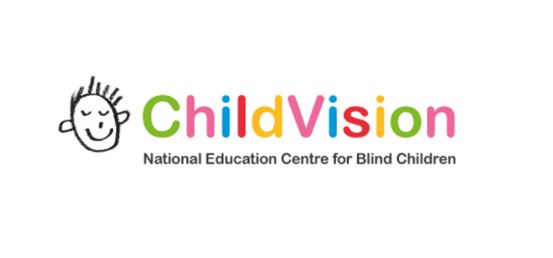 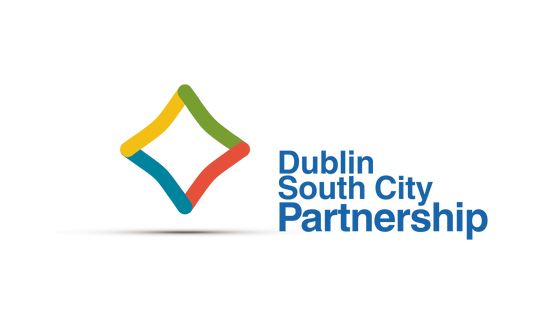 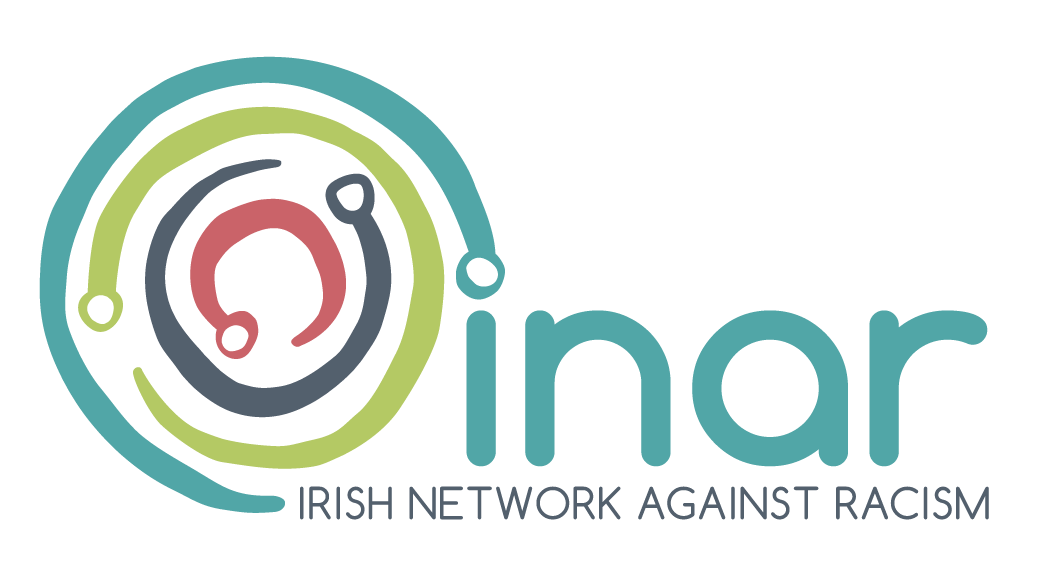 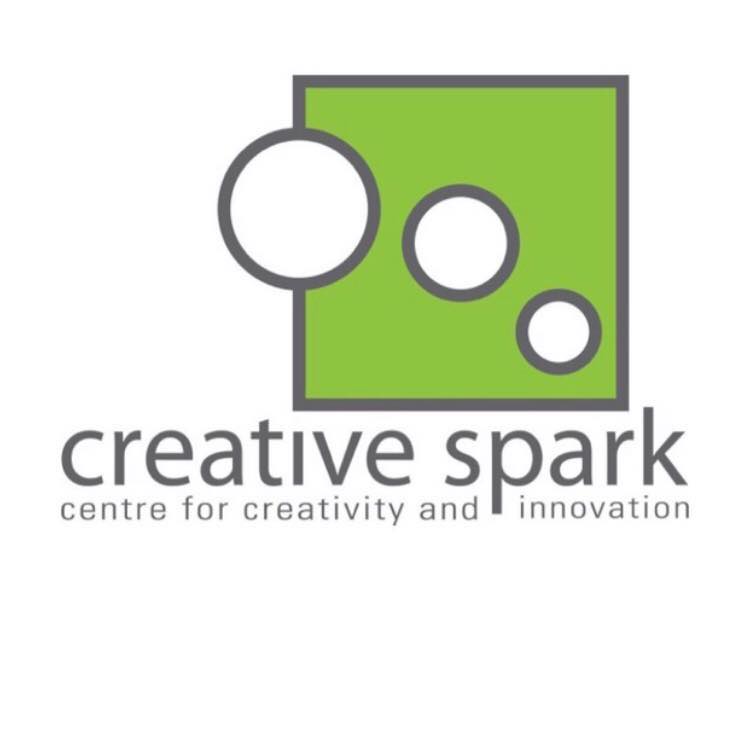 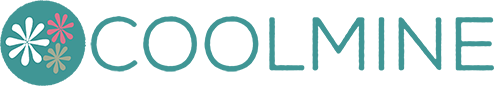 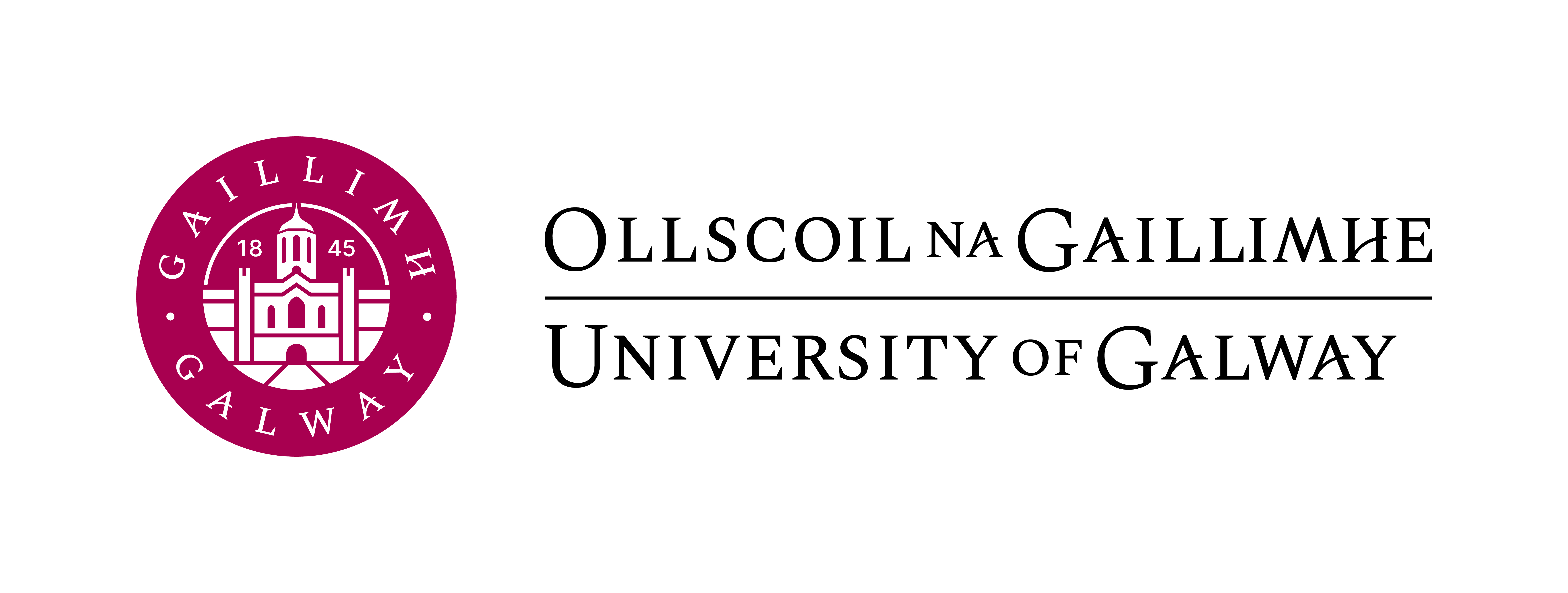 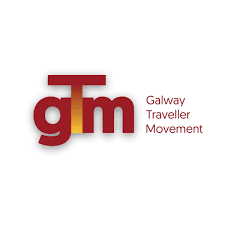 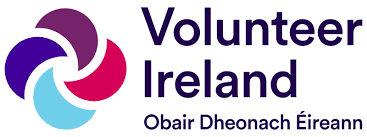 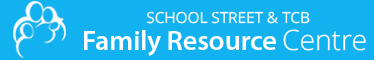 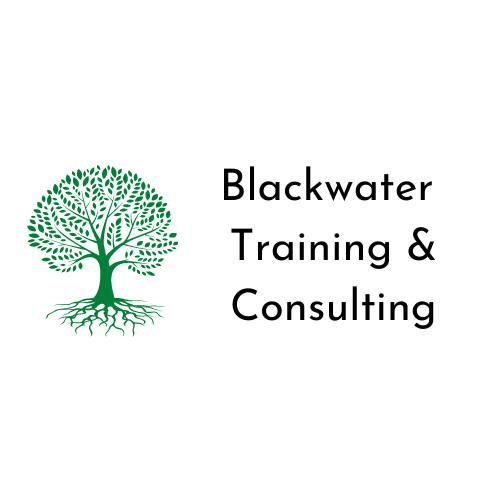 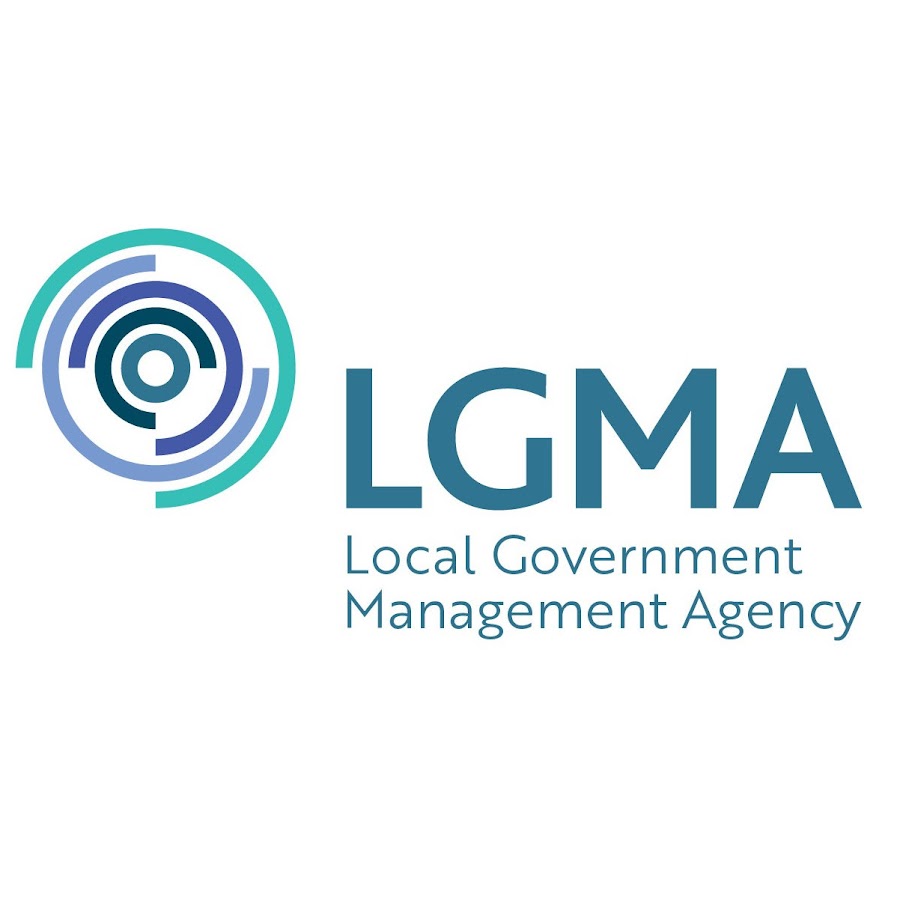 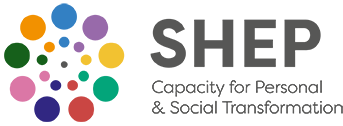 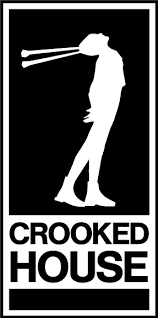 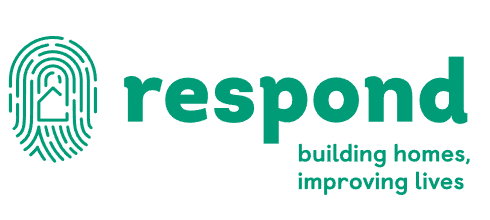 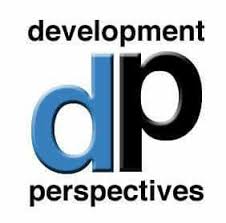 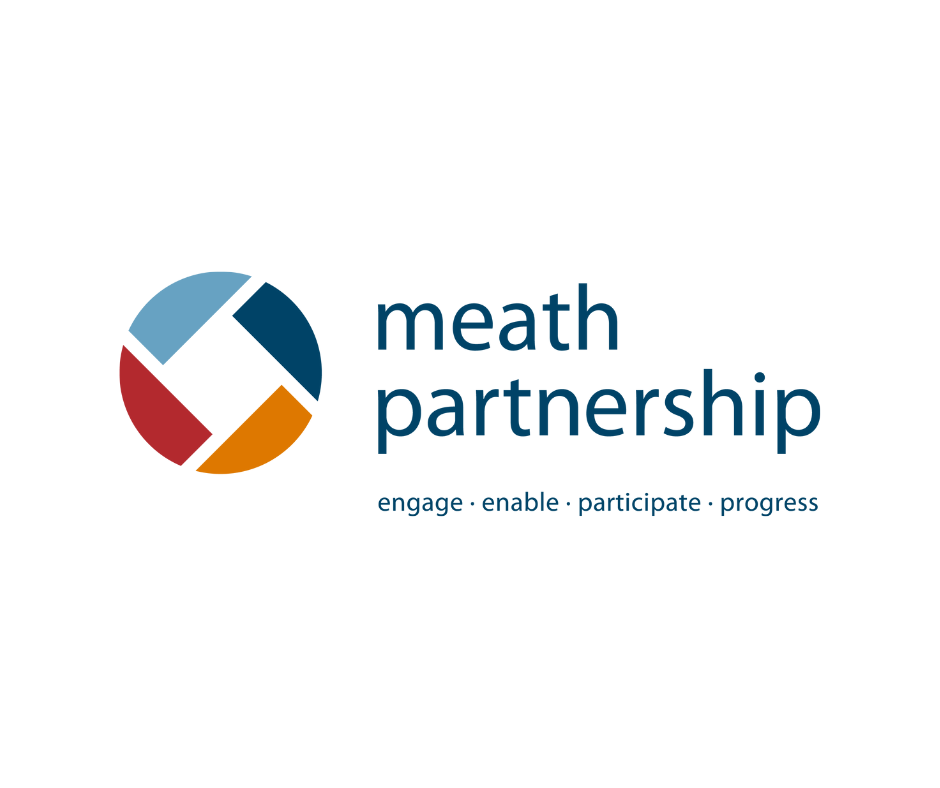 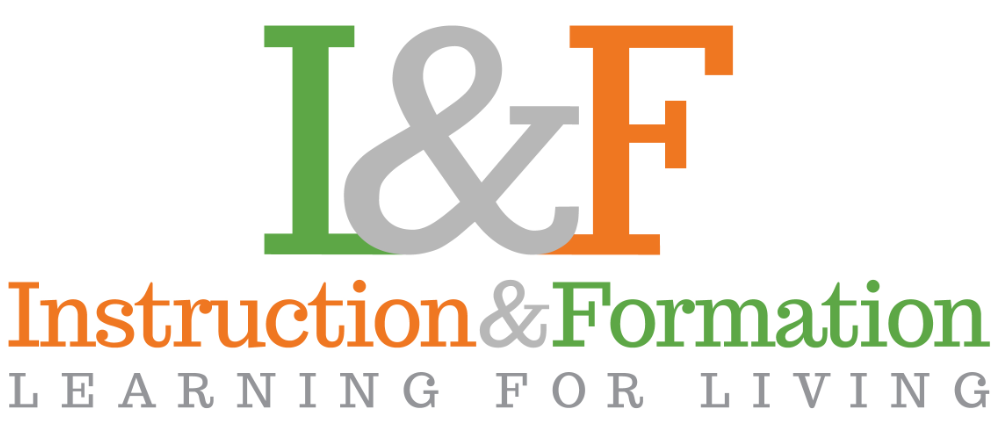 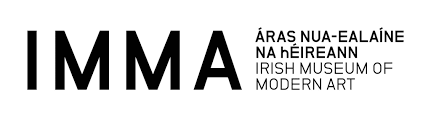 Sample Project – South Leinster Citizens Information Service
12 Month Project
6 Participants – 3 Days
€10,200
Job Shadowing
Embedding Learning
Regional Events
Those who travelled will share their learning with staff and volunteers across the region.
Implementing new ideas in practice, reviewing and evaluating new practices.
Six Citizens Information Service Managers travel to Sweden to learn from practices there.
Key Themes
Learn about working with interpreters / translation tools for clients whose first language is not English
Learn new ways to support clients with digital skills, accessing online forms and platforms.
Sample Project – Making Moments Matter, St. Joseph’s Shankhill
Throughout the project
Training Manual
Training Sessions
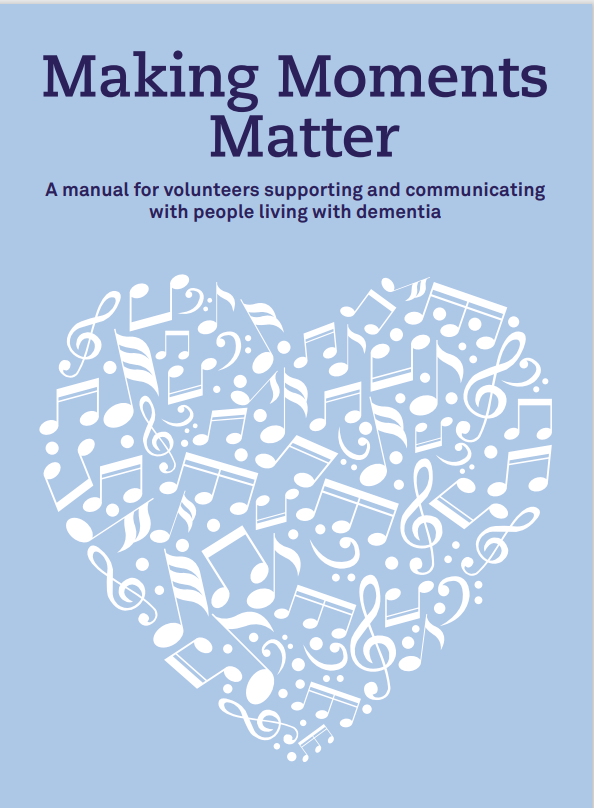 Volunteer Charter
Project Mgmt Costs, Monitoring & Evaluation
Develop and Publish a Training Manual for others to use to replicate the volunteer programme
Pilot the Training Manual in 10 organisations
Develop a Volunteer Charter that works for both orgs.
Two Partners – Ireland & Portugal
12 Months
€60,000
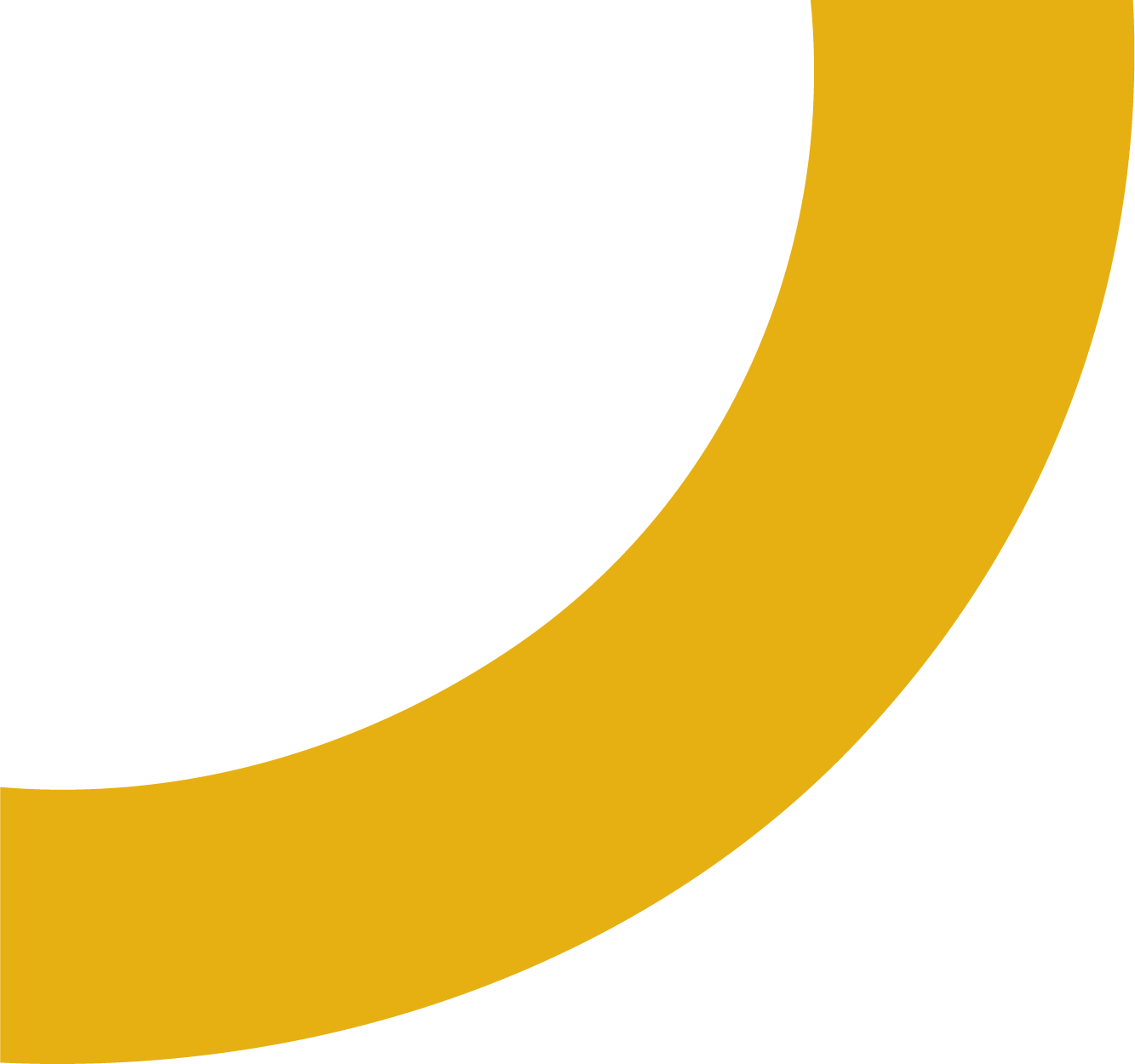 Over to You:

What are your current goals / challenges

How could a European project support these?
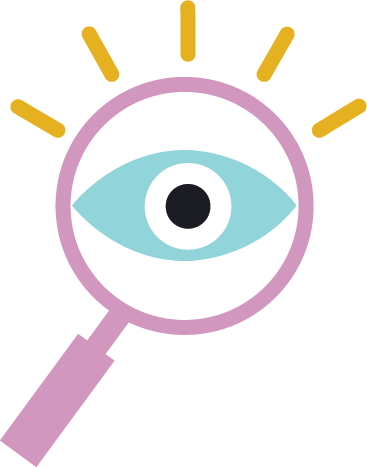 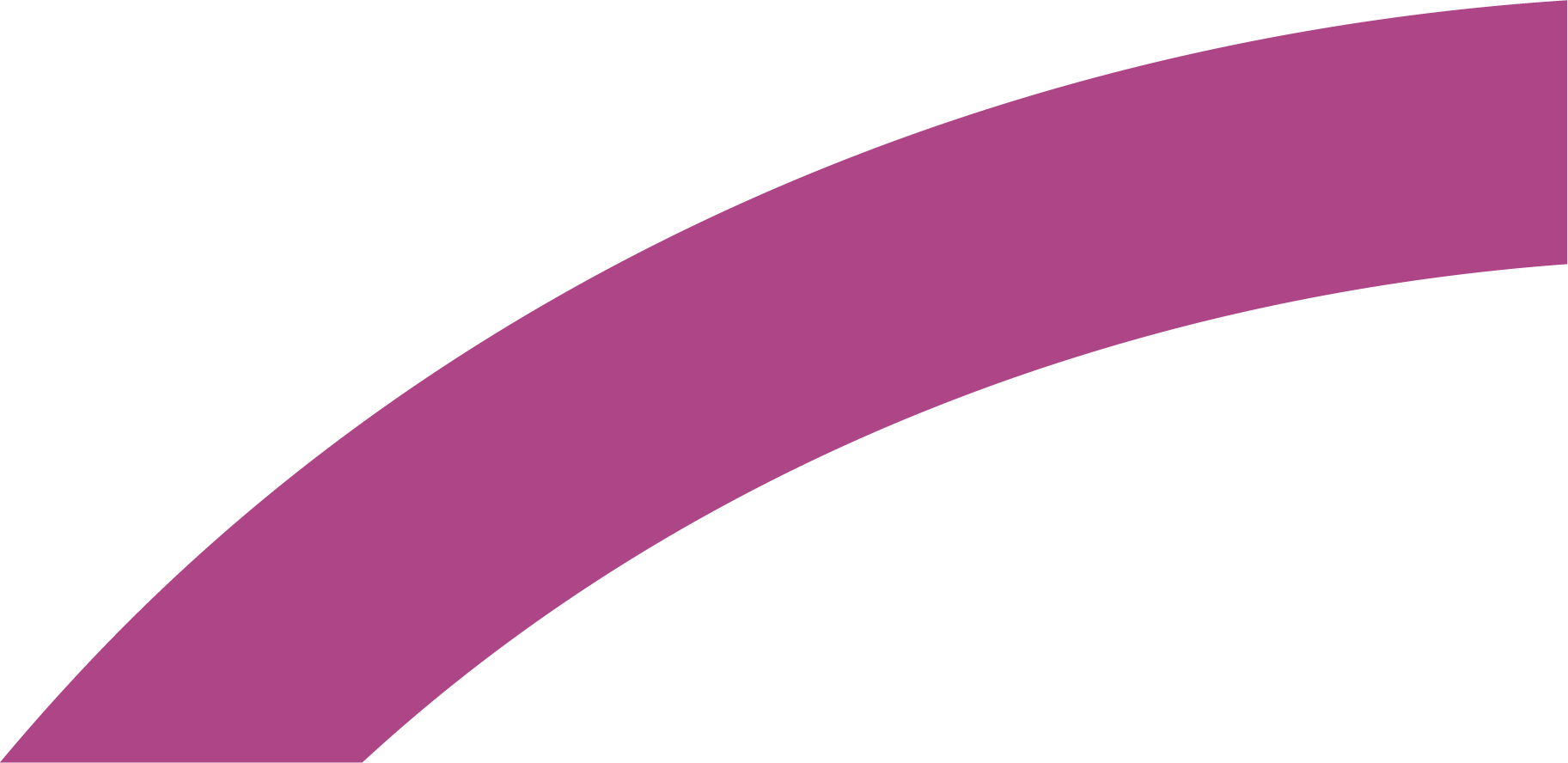 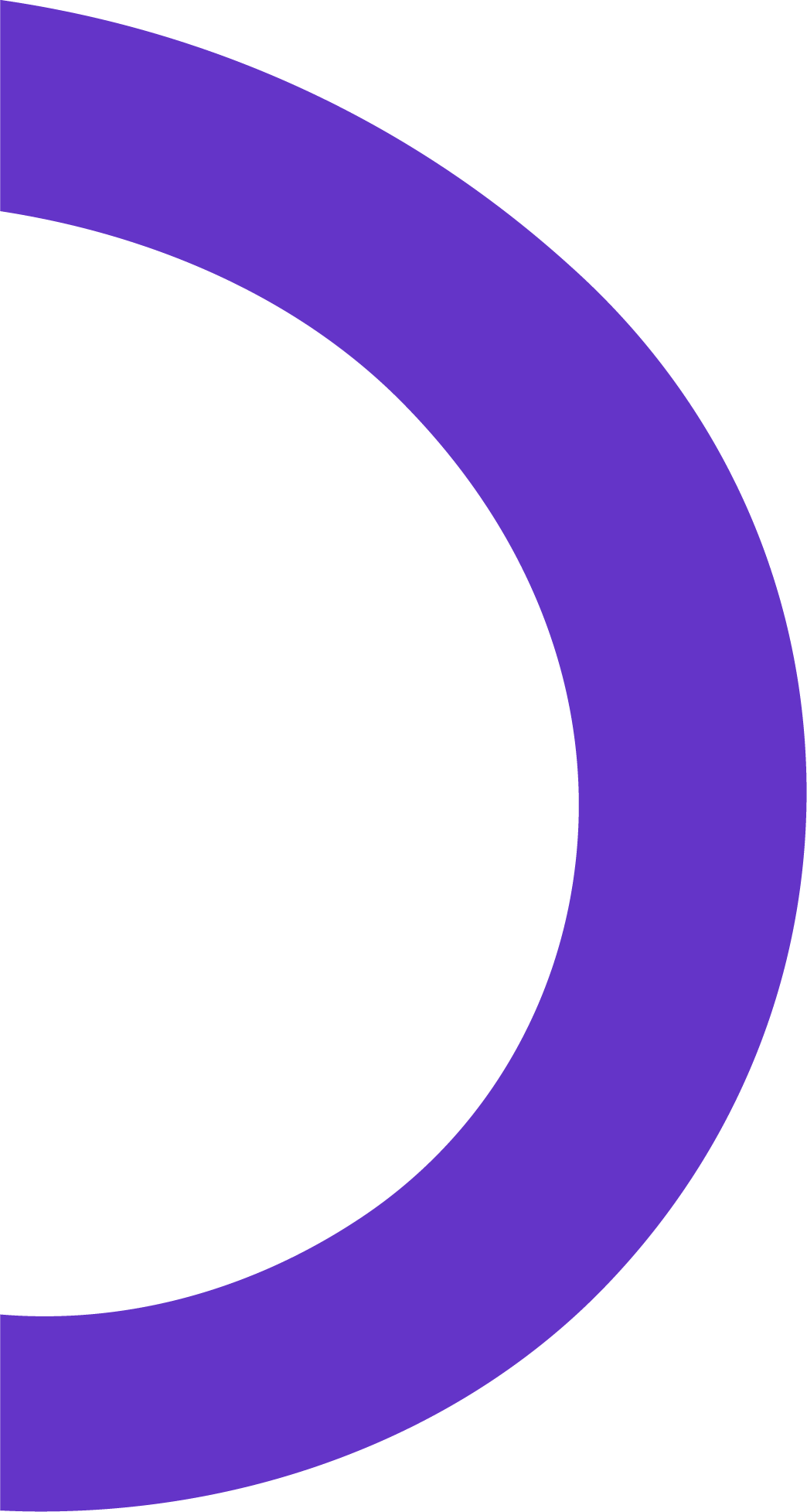 Sign Up For More Events! https://www.leargas.ie/training-and-events/
Next Steps…
STEP 1
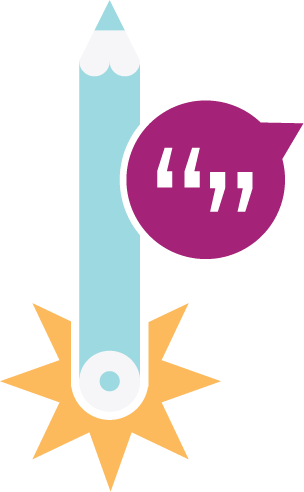 Visit Jemma’s Linktree Page 
https://linktr.ee/jemmaleargas
STEP 2
Sign Up For our Newsletters
https://insights.leargas.ie/sign-up-for-the-leargas-newsletter
STEP 3
Thank you.
Jemma Lee| jlee@leargas.ie 
Suzanne Kavanagh | skavanagh@leargas.ie